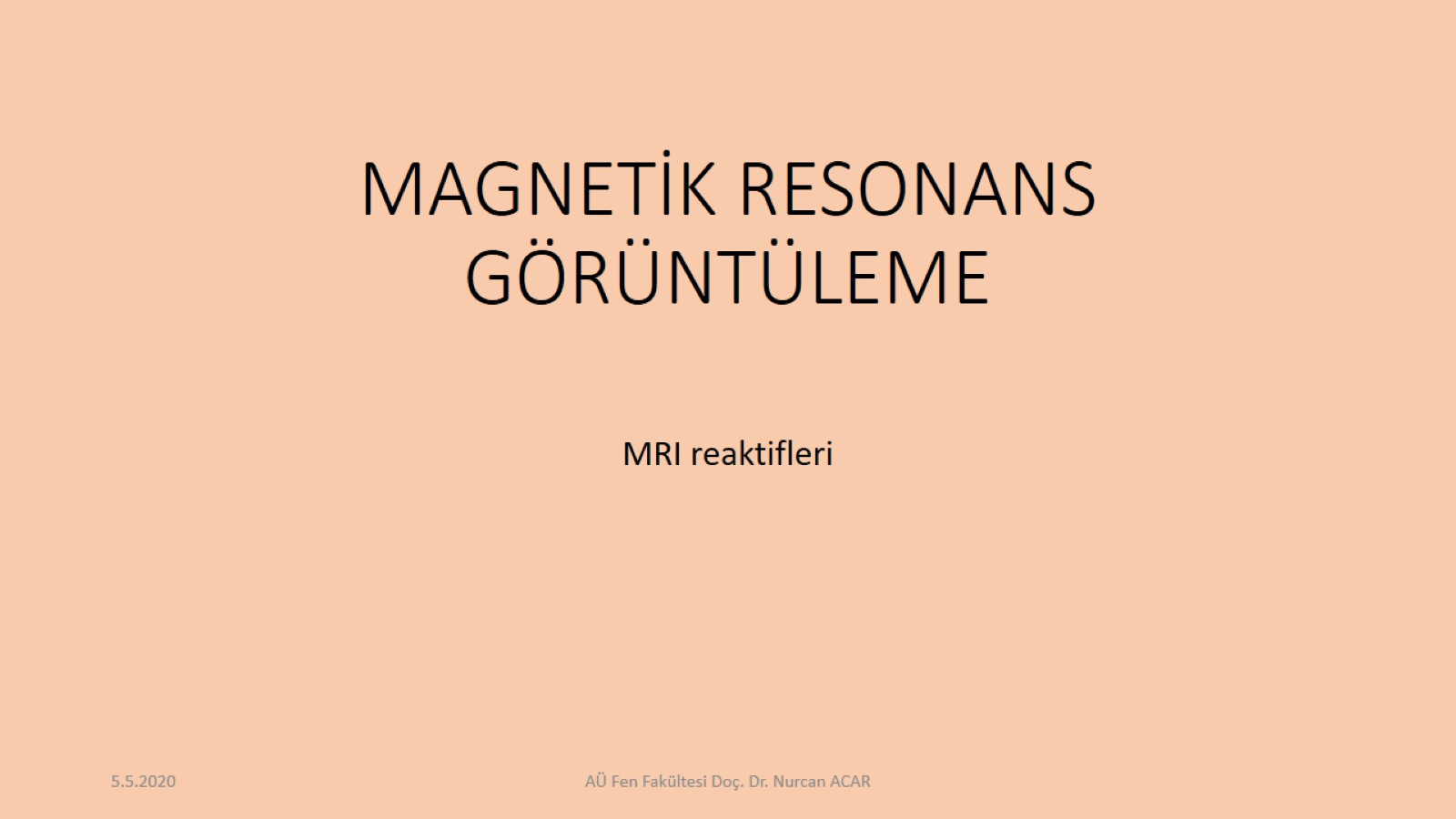 MAGNETİK RESONANS GÖRÜNTÜLEME
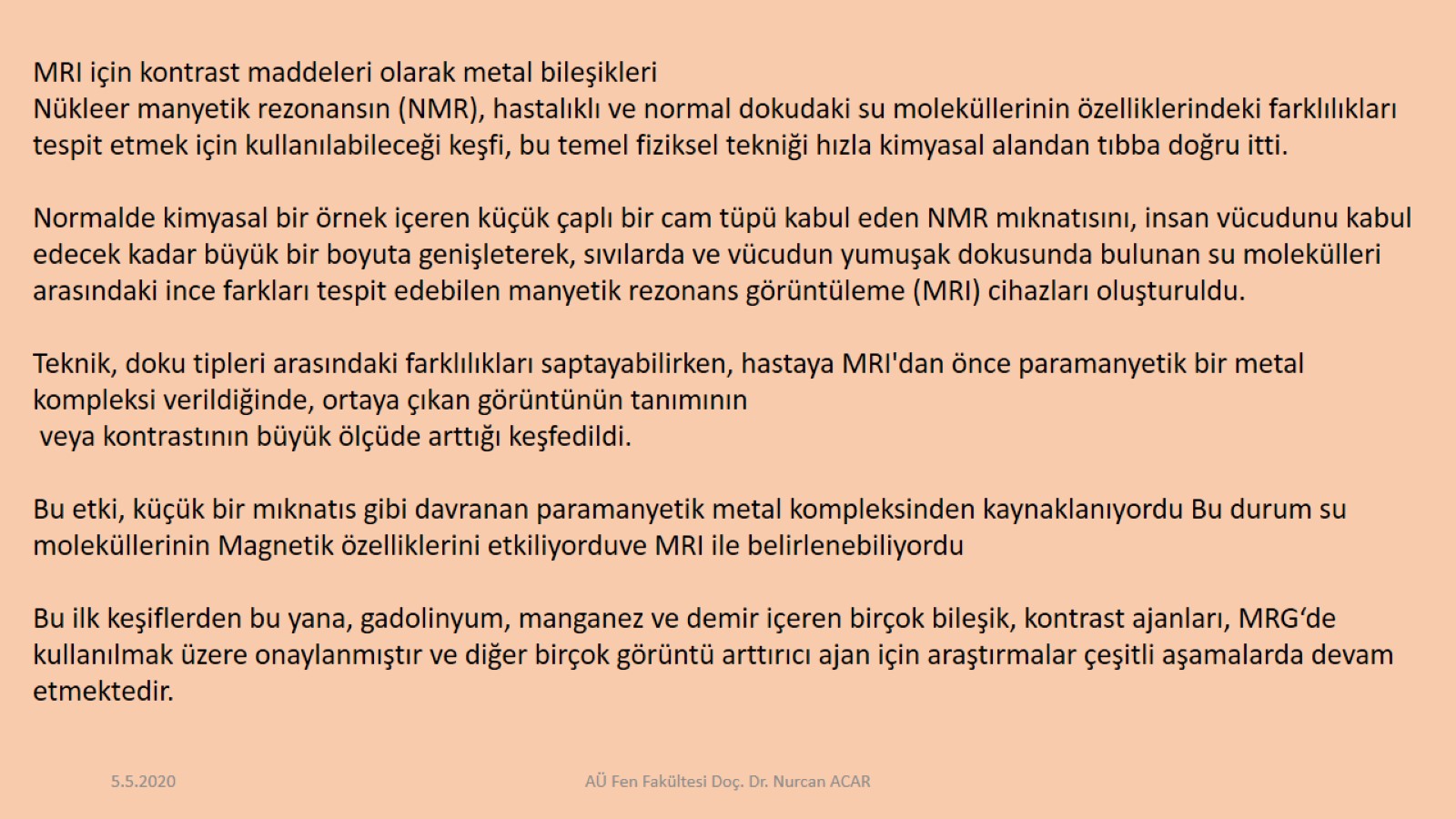 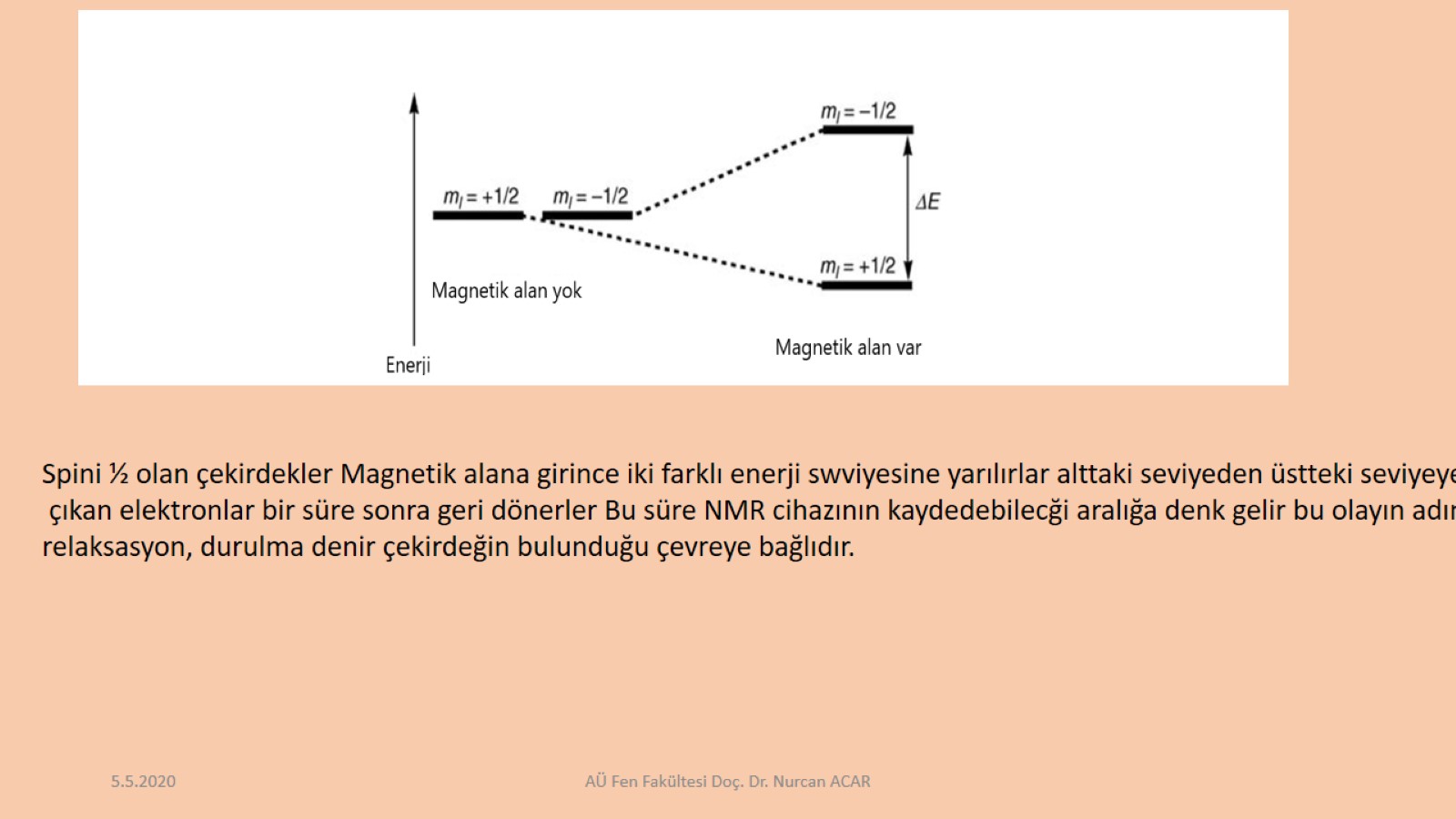 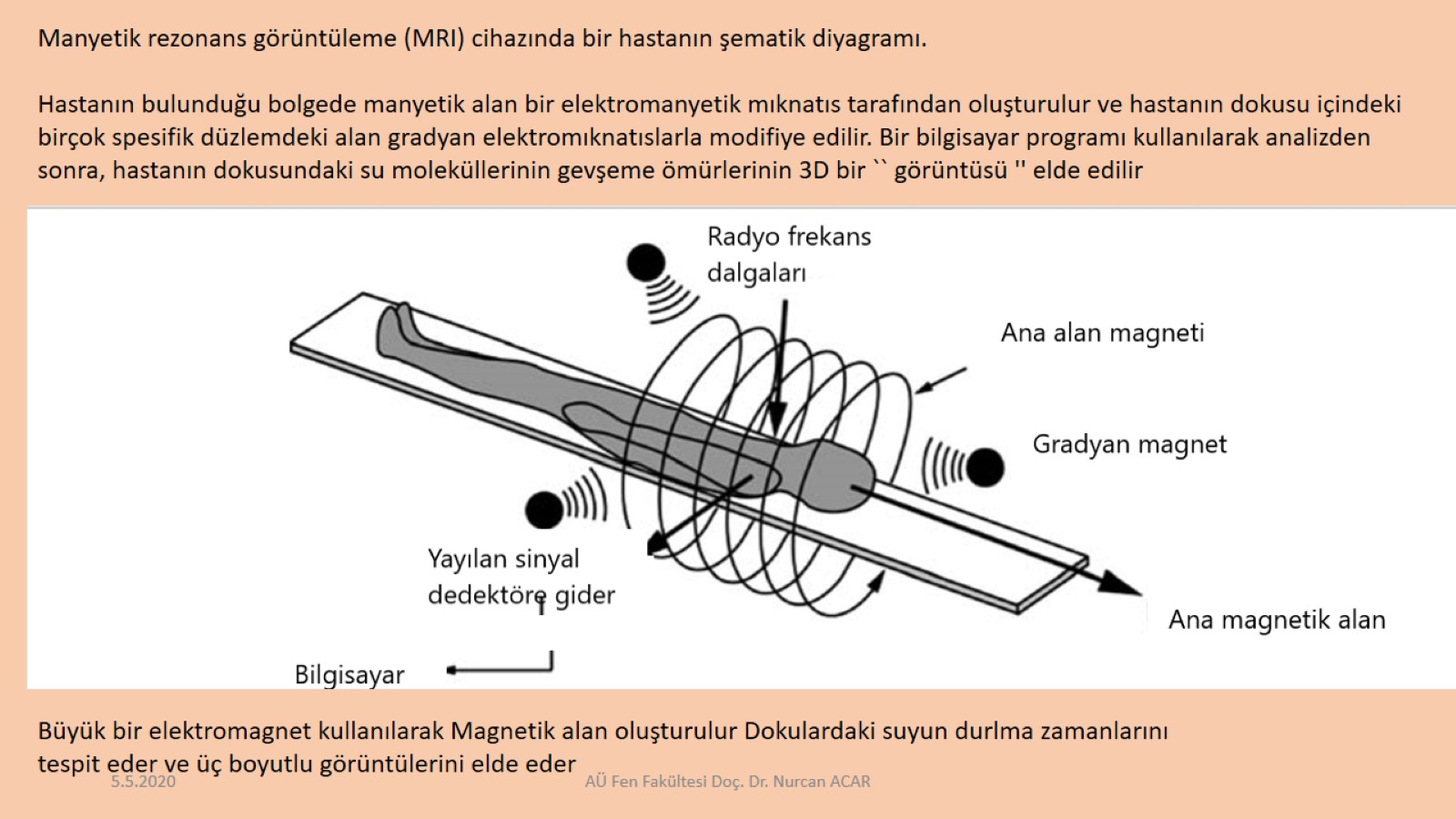 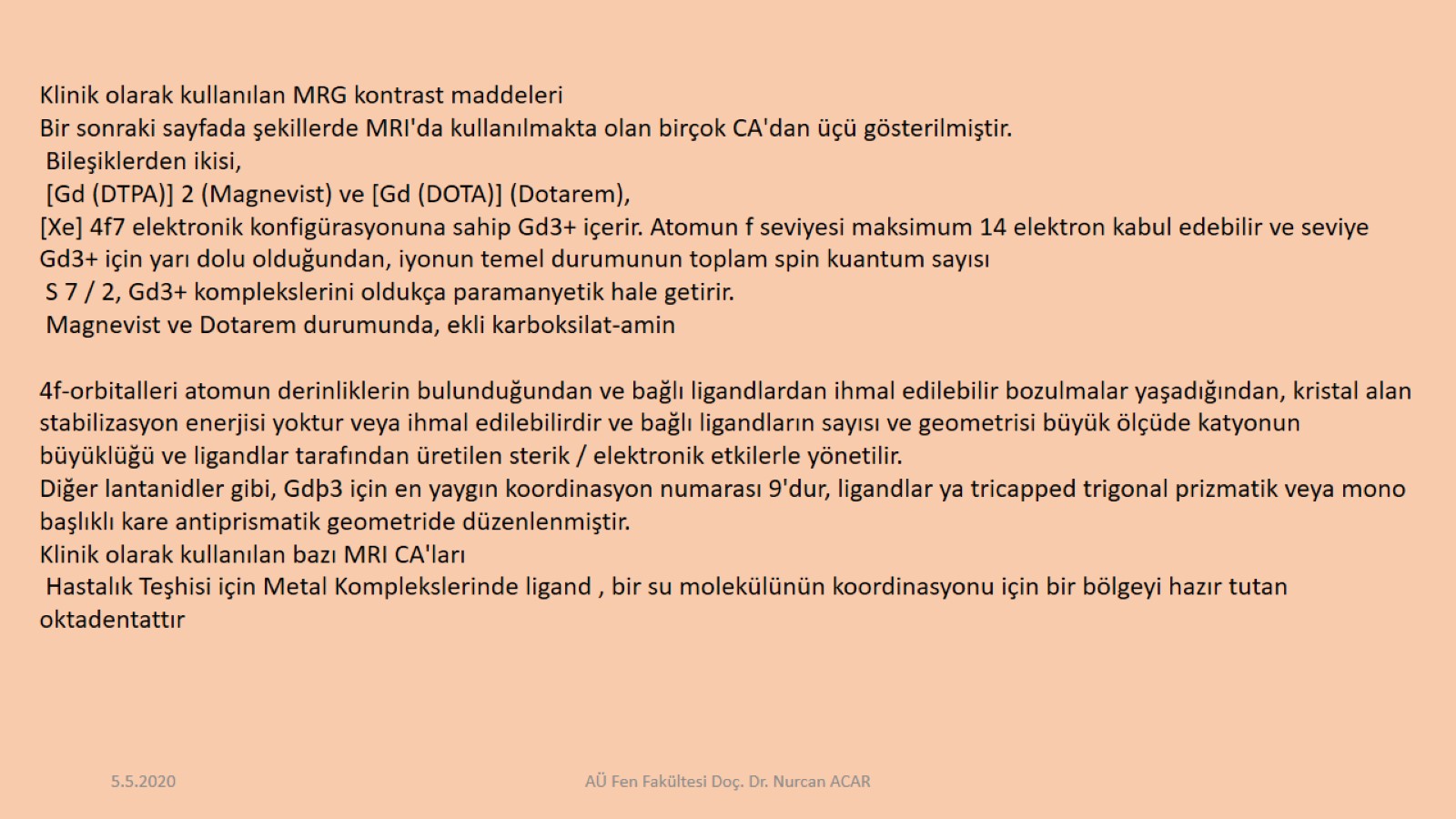 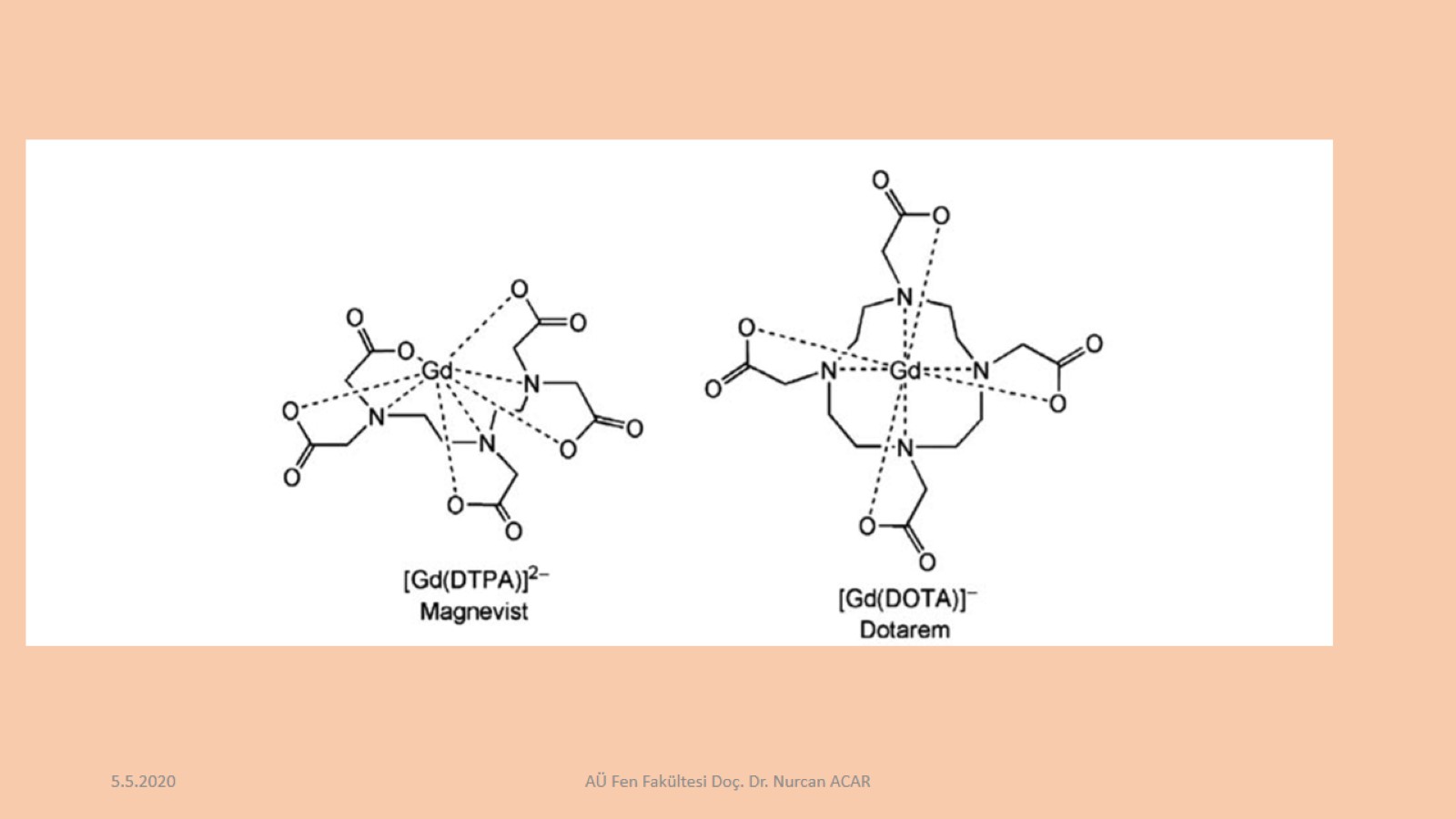 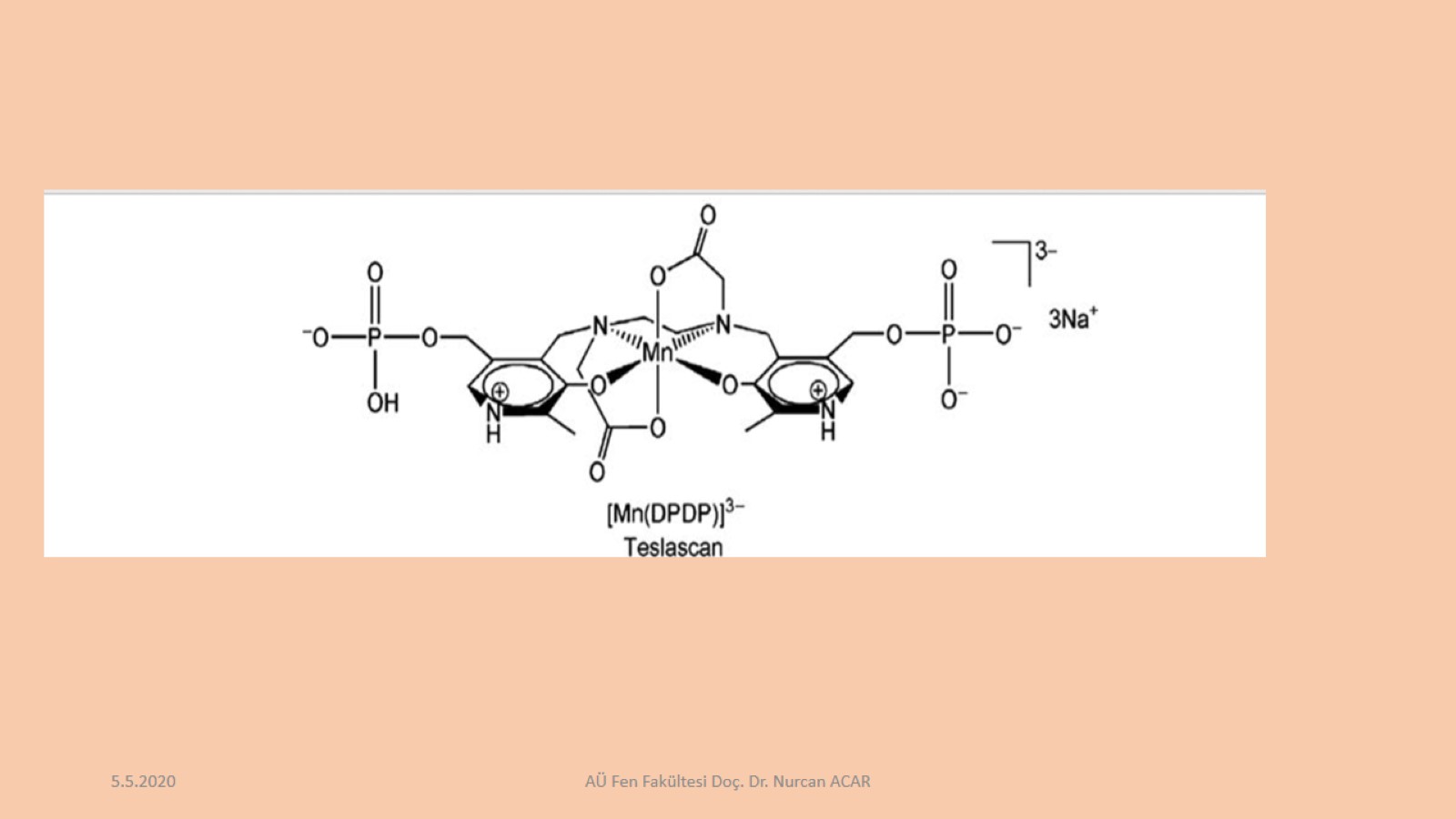 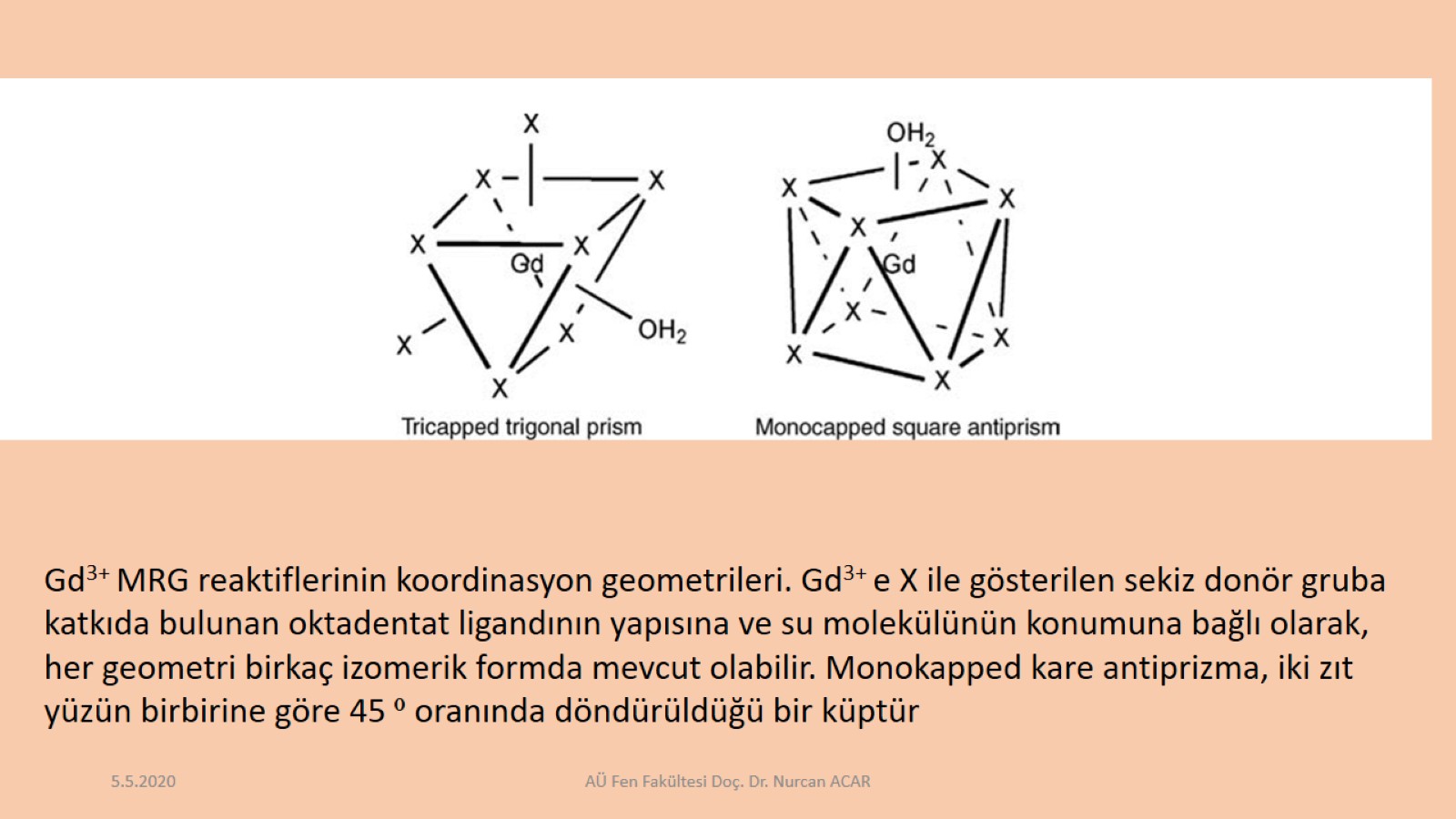